Reproductive System
The Reproductive System allows the production of offspring
The reproductive system produces specialized cells
the female produces eggs 
the male produces sperm
These specialized cells contain genetic material.
The female reproductive system→has two functions: 
	to produce eggs and 
	to protect and nourish the 		offspring until birth
The pituitary gland stimulates eggs in the ovary to grow
An egg is release into the fallopian tube, where it may be fertilized, by a sperm cell
The egg moves to the uterus, where, if fertilized, it implants in the uterine wall
If not fertilized, the egg and the uterine lining exit the body through the vagina in a process called→Menstruation
The male reproductive system→contains the testes, which produce sperm, and the urethra, which is a canal through the penis.  Sperm move through the urethra and exit the penis.
The production of offspring include fertilization, pregnancy, and birth
Fertilization→is the joining of one egg cell and one sperm cell
Once fertilized the egg divides, producing an embryo.  Cells in the embryo continue dividing
The embryo implants in the spongy lining of the uterus
During the nine months of Pregnancy→the embryo grows and develops, fed through the placenta
Labor and delivery→
The first stage of birth begins with muscular contractions of the uterus
In the second stage, the cervix is fully dilated and the baby leaves the mother
In the third stage, the umbilical cord is cut and the placenta exits the body
Multiple births
single fertilized cell =identical twins

two fertilized eggs =fraternal twins
Sperm and Egg
Female Reproductive System
Zygote1st day until 4th day
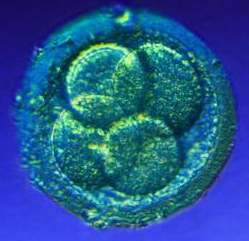 Embryo4th day until 8th week
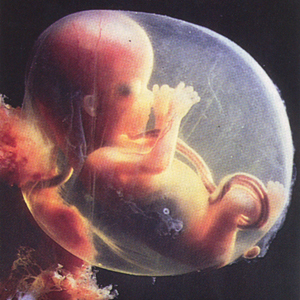 Embryo at 5 weeks
Fetus 9th week until birth
Fetus at Birth